Vybrané  kapitoly z  kulturálních studií





PhDr. Irena Reifová, Ph.D.
irena.reifova@fsv.cuni.cz
LS 2021/2022
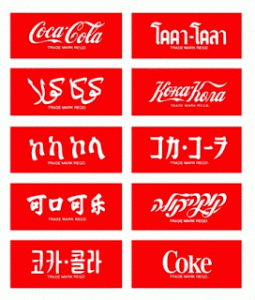 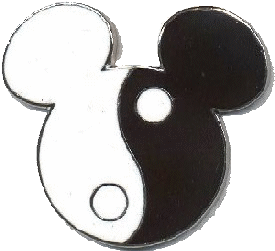 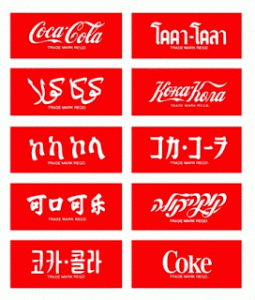 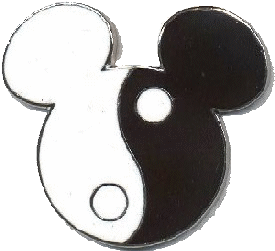 Kulturní imperialismus
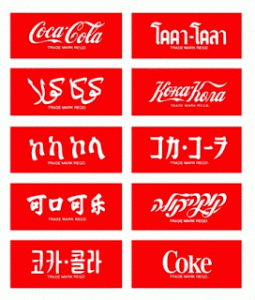 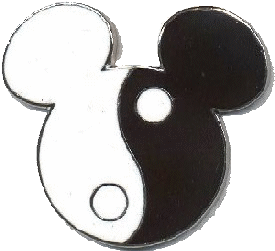 ÚVOD

Od (sub)kultur v rámci jedné národní společnosti  k mezinárodní komunikaci

Mají různé kultury v globálním měřítku rovné postavení?

Jak se vztahy mezi kulturami formují v mezinárodním měřítku na základě toků komunikace?

Jsou americké a britské seriály na globálním trhu stejně vlivné jako lotyšské dokumenty?

A co indické filmy?
Definice problému

Silnější kultury dominují slabším kulturám, což doprovázejí  projevy expanze a substituce – silnější kultura proniká do slabší současně dochází k importu cizích hodnot a ideologií.
Kontext globalizace

Změna vnímání času a prostoru: časoprostorová komprese (David Harvey) x rozpojení času a prostoru (Anthony Giddens) 

Propojení dříve relativně izolovaných jednotek (národní státy) --- důsledky --- interdependence

Globalizace je zintenzivnění celosvětových sociálních vztahů, které spojují vzdálené lokality takovým způsobem, že místní události jsou ovlivňovány událostmi vzdálenými a naopak. (Giddens,  1992: 62)

Počátky teorií globálního společenství: Immanuel Wallerstein - světový kapitalistický systém, jádro/semiperiferie/periferie
Globální toky

Perspektiva propojeného systému – perspektiva toku






Manuel Castells: tok = „opakované sekvence výměny a interakce mezi fyzicky rozpojenými sociálními pozicemi“ 
Arjun Appadurai: proti perspektivě toků (jednosměrnost, impĺikace homogenizačního vlivu): ethnoscapes, technoscapes, financescapes, mediascapes, ideoscapes
Ronald Robertson: glokalizace (lokální je součástí globálního)
Kulturní imperialismus

Rozvojová teorie: média západního vzoru jako podmínka pokroku rozvojových zemí - ranná fáze mezinárodní komunikace, 50. léta
Teze o kulturním imperialismu – kritická reakce na rozvojovou teorii, 70. léta 

V rámci mezinárodní komunikace dochází k jednosměrným kulturním transferům ze silných kultur centra ke slabým kulturám periferie 
kulturní nátlak, homogenizace, vnucování ideologií a hodnot
Herbert Schiller – „Mass Communication and American Empire“ (1969)
Arman Mattelart, Ariel Dorfman: How to Read Donald Duck?“ (1974)

Debata NWICO: UNESCO, komise Seana MacBridea – odstranění informační propasti mezi rozvinutými zeměmi a třetím světem (1973-1980)
Alternativy: aktivní publika

Efekt kulturního importu a nadvlády se tříští o recepci na straně publik.

Ian Ang/ Watching Dallas (1985): nenávistné, ironické a akceptující čtení; melodramatická imaginace

Elihu Katz, Tamara Liebes/ Cross-Cultural Reading of Dallas (1991): skupiny diváků v USA a na území Izraele (ruští Židé, ortodoxní Židé, Arabové) – diverzita čtení: kritické a referenční čtení
USA: kritika produkčního zpracování
ruští Židé: kritika obsahu (karikatura kapitalismu)
Arabové: kritika obashu (morální úpadek Západu, peníze nepřinášejí štěstí)
Alternativy: zpětný tok

Jednosměrnému toku z bohatého centra na chudé periferie konkuruje tok opačného směru: „counter-flow“ 

Vznik silných produkčních středisek mimo oblast „jádra“

Export telenovel z Latinské Ameriky (Daniel Biltereyest, Philip Meers):
TV Globo (Brazílie), Televisa (Mexiko) – od r. 1975 export telenovel do Evropy (Portugalsko, Itálie), dnes do 110 zemí
Pokles dovozu telenovel do Evropy (mimo prime time)
Americké sítě zavádějí vysílání ve španělštině
Alternativy: regionalizace

Vznik nových produkčních center dominujících v konkrétním regionu

Indie: Bollywood
Egypt: Hollywood na Nilu
Nigérie: Nollywood
Katar: Al Jazeera (Arabic, English, Balkans, Türk, Kiswahilli, Amerika)
Hong Kong, Tchaj-wan

Bipolární model centra x periferie nahrazuje existence více paralelních center

James Curran: potřeba „dewesternizace“ mediálních studií
Alternativy: lokální rezistence

Publika dávají přednost domácí tvorbě (před titulky/dabingem/neznámými herci)
cultural discount (kulturní sleva)

Joseph Straubhaar: význam „blízkosti“ (cultural proximity) v rámci jednoho geokulturního/geolingvistického trhu (kulturní komplex: jazyk, fyziognomie, oblékání, náboženství, hudba…)

Globální dynamika není bipolární, ale multicentrická: větší množství geokulturních (geolingvistických) trhů a jim odpovídajících regionálních produkčních center
Televizní formáty
Od exportu hotových pořadů (canned shows)  k obchodu s „televizními formáty“ – univerzální pravidla obsahující prostor pro lokální adaptaci 
Příklad glokalizovaného jevu: jednota globální a lokální roviny

Justin Malbon, Albert Moran: „franšízová kultura“

Televizní formáty jsou:
globální homogenizace vyššího stupně ?
specifická domestikace a naplňování univerzálních rámců lokálním obsahem (Silvio Waisbrod)  ?
Yo SOY Betty, La Fea , Ugly betty, ošklivka katka
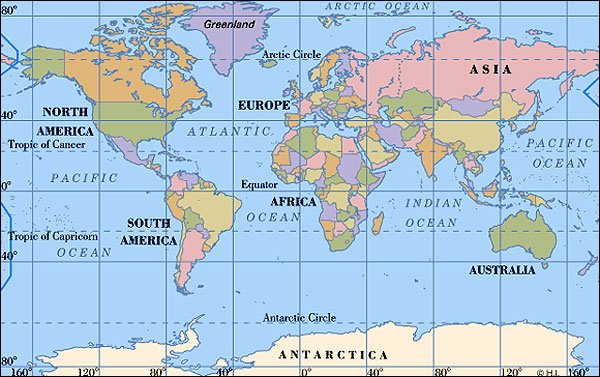 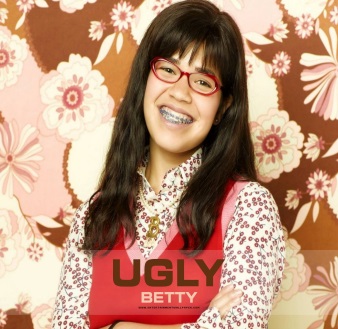 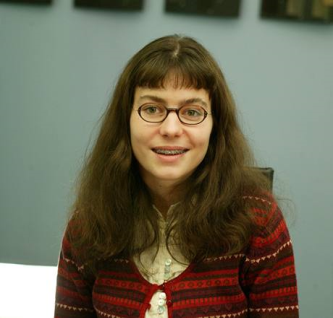 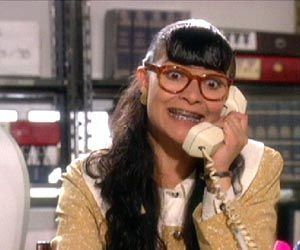 Kolumbijská telenovela (RCN, asi 20 adaptací)
V české adaptaci výrazné reference k socialistické minulosti
Chudí/oškliví --- vztah k socialistické minulosti
Bohatí/krásní --- pouze kapitalistická současnost